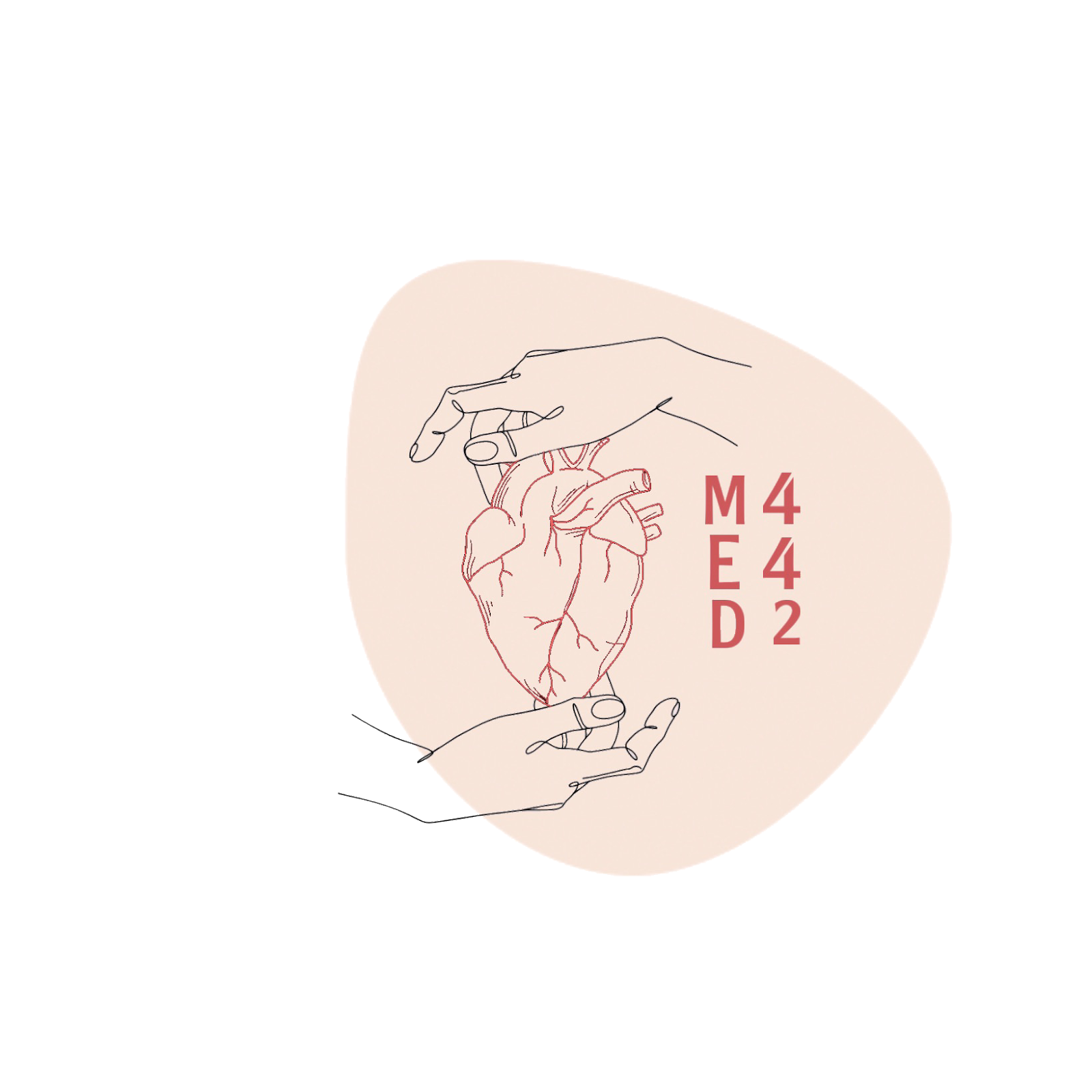 L3
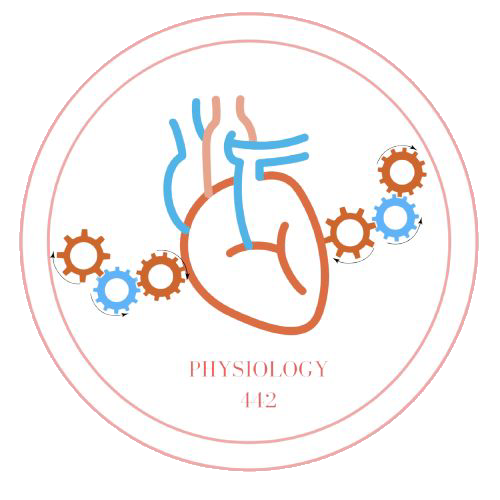 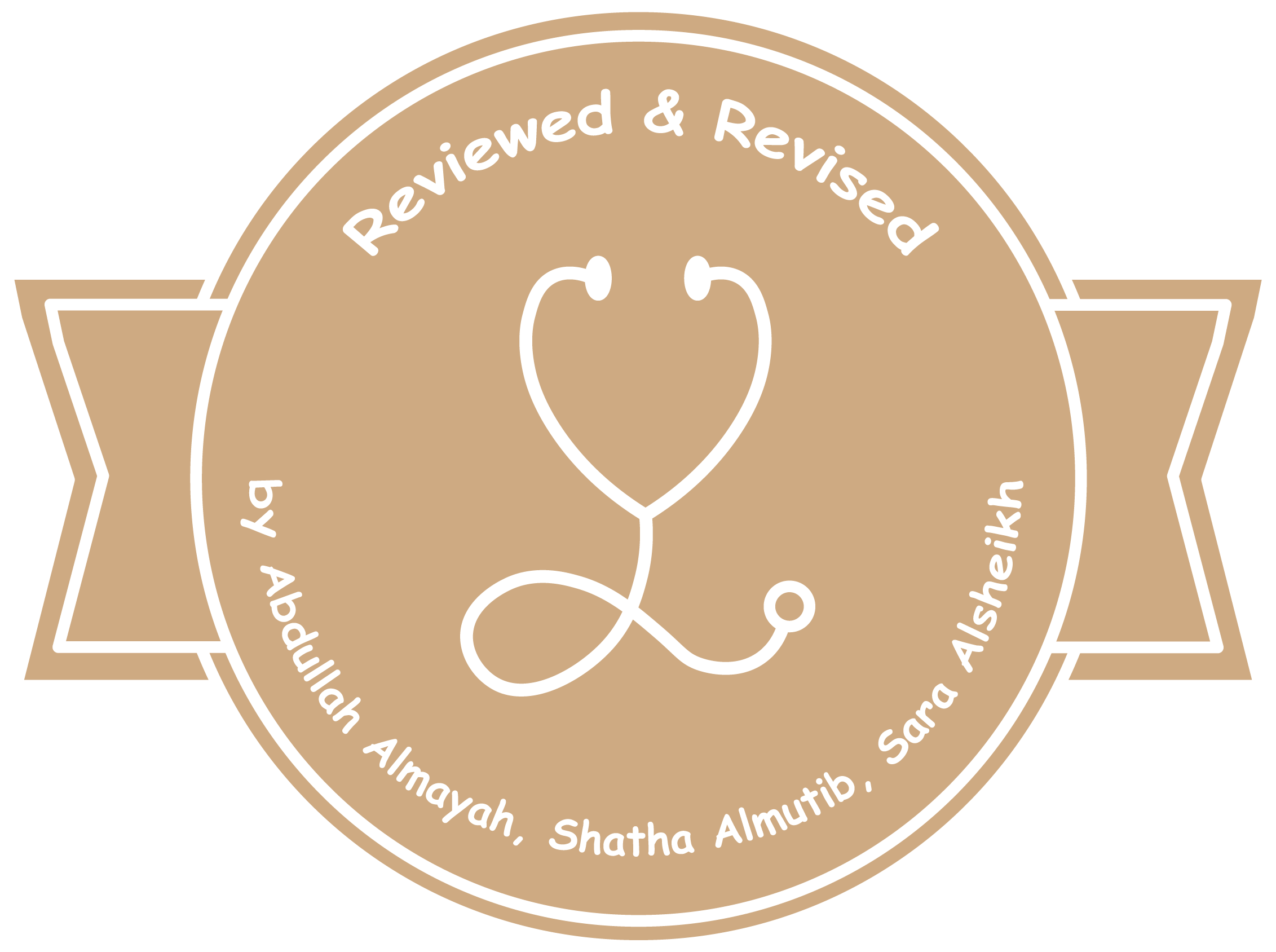 Renal clearance
Renal physiology
Editing File
- Color Index:
Main Text
Male’s Slides
Female’s Slides
Important
Doctor’s Notes
Extra Info
Objectives
Describe the concept of renal plasma clearance

Use the formula for measuring renal clearance

Use clearance principles for inulin, creatinine etc. for determination of GFR

Explain why it is easier for a physician to use creatinine clearance instead of Inulin for the estimation of GFR

Describe glucose and urea clearance

Explain why we use of PAH clearance for measuring renal blood flow
Osmosis | Renal clearance (Nephrology) - YouTube
Dr.nagi
 40:56 - 1:29:07
1
Concept of clearance
Definition:
Clearance is the volume of plasma that is completely cleared of a substance each minute. It gives an indication of kidney function
Equation:
Cx  =
(Ux * V)
Execration rate of substance X: 
Ux: concentration of x in urine
V: urine flow rate (ml/min)
Renal clearance of substance X (ml/min)
Example:
Renal clearance of Substance X is defined as the ratio of excretion rate of substance X to its concentration in the plasma:
CX = (UX X V)/ PX
Px
Plasma concentration of x (mg/ml)
Importance
Provides a way of quantifying excretory function of the kidneys.
Rate of blood flow
Severity of renal damage
Tubular reabsorption
Tubular secretion
GFR
Clearance tests
Females’ slides only
Exogenous
Endogenous
Urea
Para-amino hippuric acid (PAHA)
Inulin
Uric acid
Creatinine
Diodrast (di-iodo pyridone acetic acid)
2
Nephron Excretion and Clearance
Extra
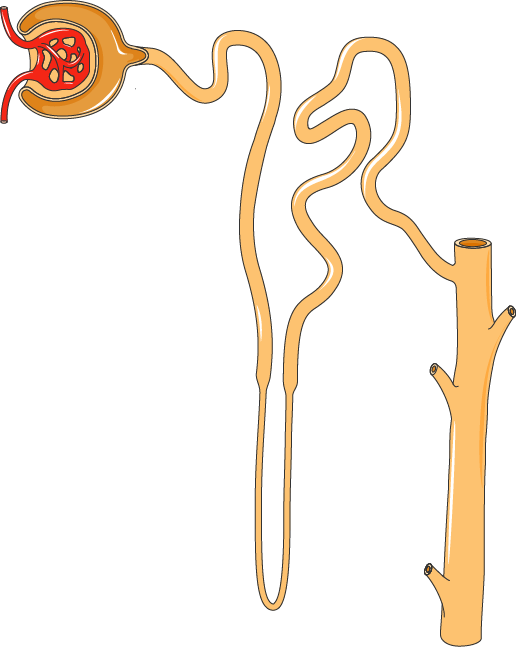 Extra: 
Arterial/True Renal Plasma Flow(ARPF)/(TRPF):
 The amount of plasma that Enters the kidney.
(Which is 700ml/min). 
But 10% of it will go to other non functioning structures like the capsule, so the actual Effective Renal Plasma Flow (ERPF) = 625ml/min which we will substitute to this rectangle that holds
1/5 =125 
Filtrated
4/5=500 
Stayed in blood
3
Clearance method
- absorption
+secretion
Tubular activity:
Ux . V = GFR . Px ± Tx
Filtered load
amount filtered per minute = 
GFR . Px
Excretion rate
amount excreted per minute = 
Ux . V
1
2
3
6
4
5
amount excreted = filtered – reabsorbed + secreted
Criteria of a substance used for GFR measurement:
Amount filtered per minute = amount excreted per minute
Freely filtered
not secreted by tubular cells
should not be metabolized
should not be toxic
Easily measurable
not reabsorbed   by tubular cells
Creatinine
(endogenous)
practical
Examples:
Inulin
(exogenous)
Ideal
It is a polysaccharide, is found in the roots of certain plants and must be administered intravenously to a patient to measure GFR with a molecular weight of about 5200 and it fits all the above requirements.
It is a byproduct of skeletal muscle metabolism and is cleared almost entirely by glomerular filtration. It is a test of renal function to estimate GFR
4
Processes of GF, Reabsorption and Secretion
Males’ Slides
Changes in average concentrations of different substances at different points in the tubular system relative to the concentration of that substance in the plasma and glomerular filtrate.
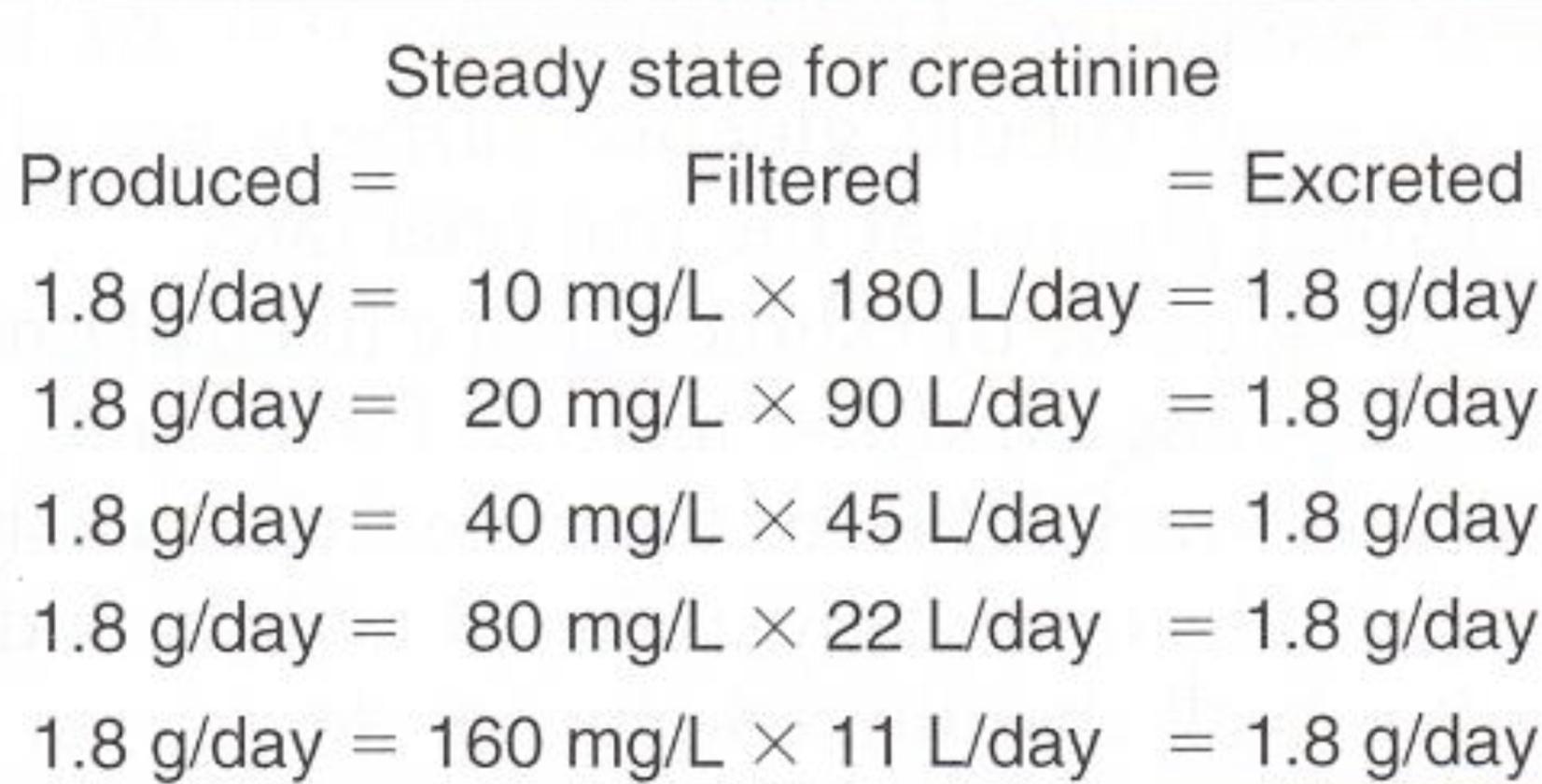 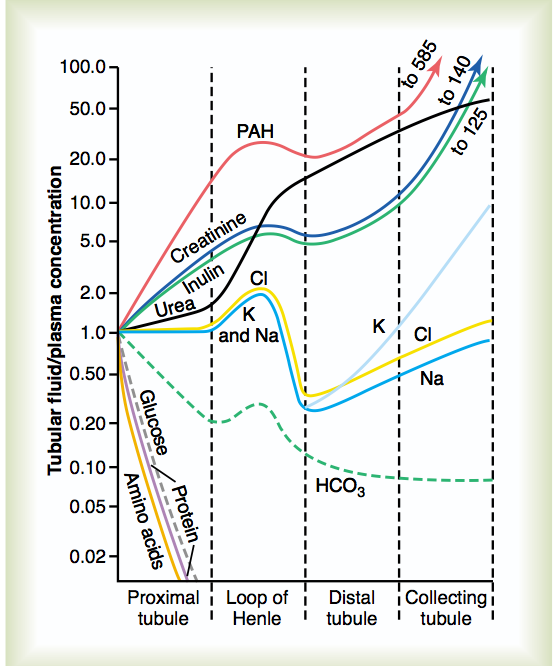 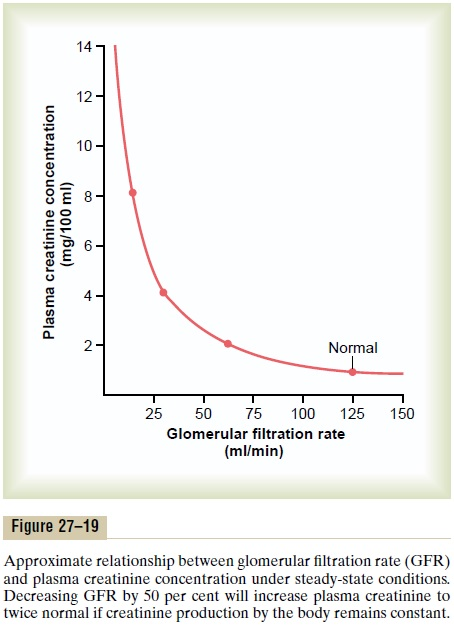 A value of 1.0 indicates that the concentration of the substance in the tubular fluid is the same as the concentration in the plasma.
5
Renal blood flow (RBF)
Substance used for measurement of GFR are not suitable for the measurement of Renal Blood Flow. Why ?

Because Inulin clearance only reflects the volume of plasma that is filtered and not that remains unfiltered (RBF) and yet passes through the kidney. 

It is known that only ⅕ of the plasma that enters the kidneys gets filtered. Therefore other substances to be used with special criteria
Example of such substance is Para-aminohippuric acid (PAH) 90% of plasma flowing through the kidney is completely cleared of PAH

To measure renal blood flow we will have to measure renal plasma flow first and then the hematocrit value we calculate the actual blood flow
1
2
3
4
5
Criteria of a substance used for renal plasma flow measurement:
Easily measurable
Freely filtered
Rapidly secreted by tubular cells
should not be toxic
not reabsorbed   by tubular cells
6
After a substance is freely filtered, there are 4 possibilities:
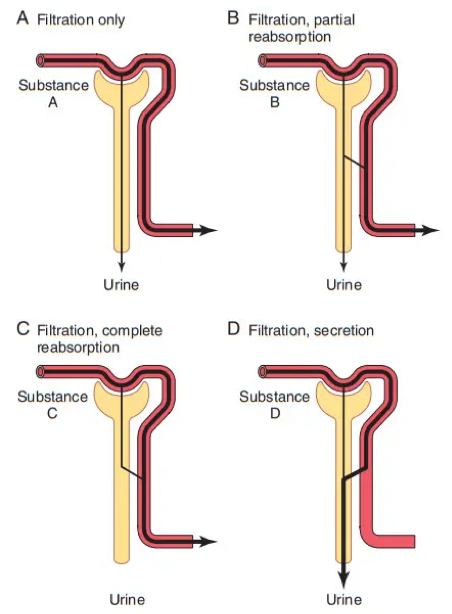 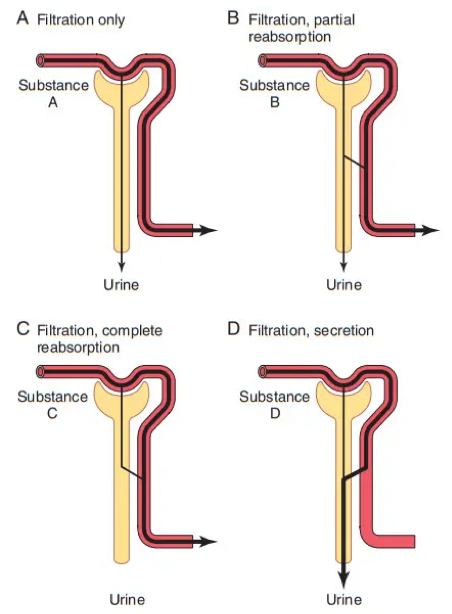 PAH
Glucose
Inulin
Urea
Not reabsorbed
but it is secreted
Partially reabsorbed
but not secreted
All is reabsorbed 
but not secreted
Neither reabsorbed
 Nor secreted
7
Table from males’ slides:
Inulin clearance
A plant product that is filtered but not absorbed or secreted Used to determine GFR and therefore nephron function.
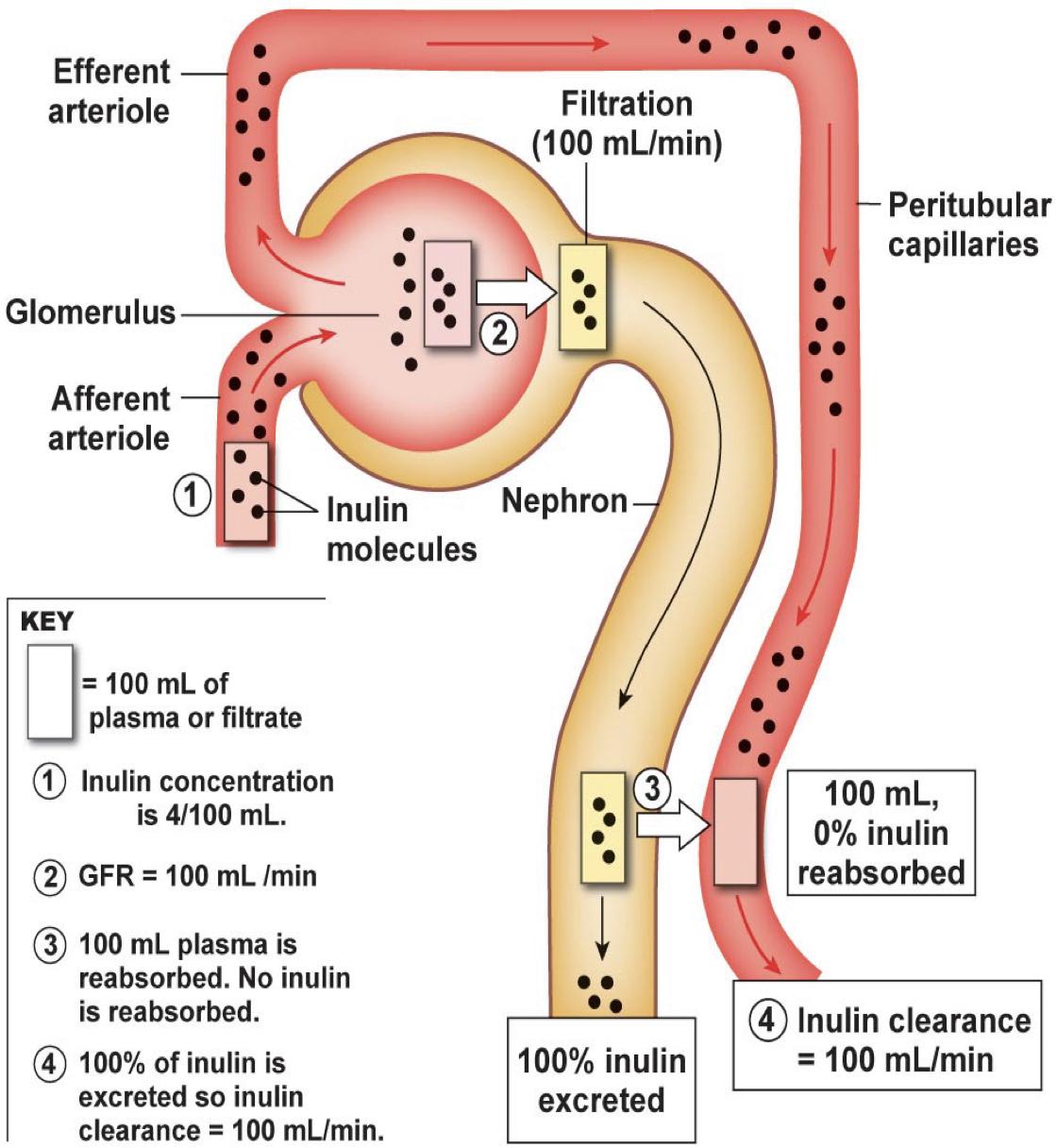 Inulin is not produced in the body. Thus must be administered intravenously to measure GFR.
if Plasma conc. of inulin = 1mg/100ml
● Urinary conc of Inulin = 125/120 mg/100ml
● Urine flow (UV) = 1 ml /min 
then, the clearance of inulin will be?
Calculation:
Amount filtered per minute = Amount excreted per minute
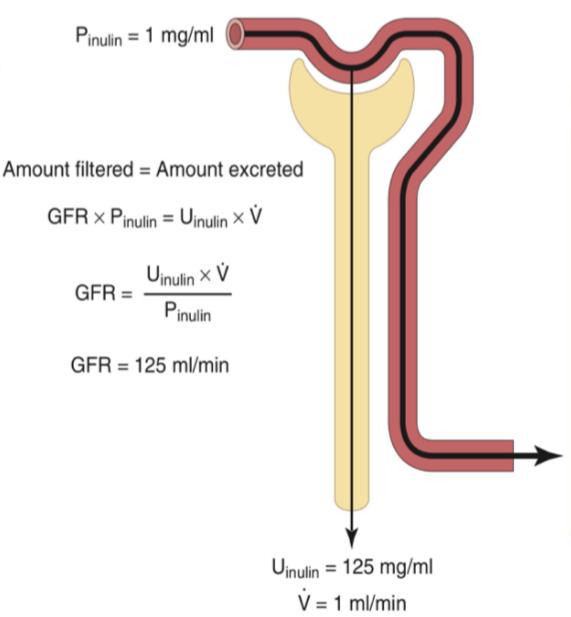 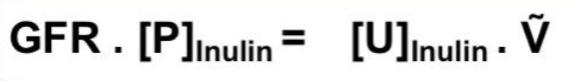 = (125/120) x 1
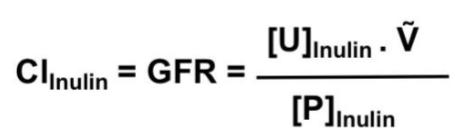 1
C = (125 or 120) ml/min = GFR
8
Example from males’ slides
Can you correlate it to renal plasma flow?
Clearance (CPAH) = urine conc. (UPAH) x volume of urine (V) 

						plasma conc. (PPAH)
= 5.85 x 1 / 0.01
= 585 = Effective renal plasma flow (ERPF) 

Actual renal plasma flow (ARPF) =  Effective renal plasma flow (ERPF) 

							           Extraction ratio (EPAH)
= 585/0.9 
= 650 ml/min
UPAH x V
ERPF
PPAH - VPAH
EPAH =
CPAH =
ARPF =
PPAH
PPAH
EPAH
Extraction ratio (EPAH) is calculated as:
the difference between the renal arterial PAH (PPAH) and renal venous PAH (VPAH) concentrations, divided by the renal arterial PAH concentration
Can you calculate renal blood flow now?
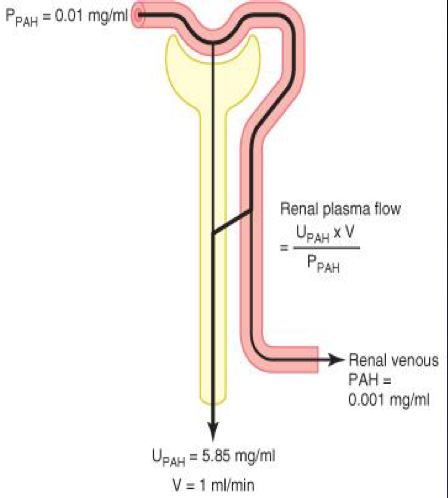 650 / 1 – 0.45 = 1182 ml/min
RPF
Renal blood flow (RBF) =
(1 - hematocrit)
9
Use of PAH Clearance to Estimate Renal Plasma Flow then using it get RBF:
Para Aminohippuric acid (PAH): freely filtered and secreted and is almost completely cleared from the renal plasma
.
3. ERPF*PPAH =UPAH*V
2. amount entered = amount excreted
1. amount enter kidney = 
RPF * PPAH
Females’ slides
UPAH*V
= Clearance PAH
ERPF =
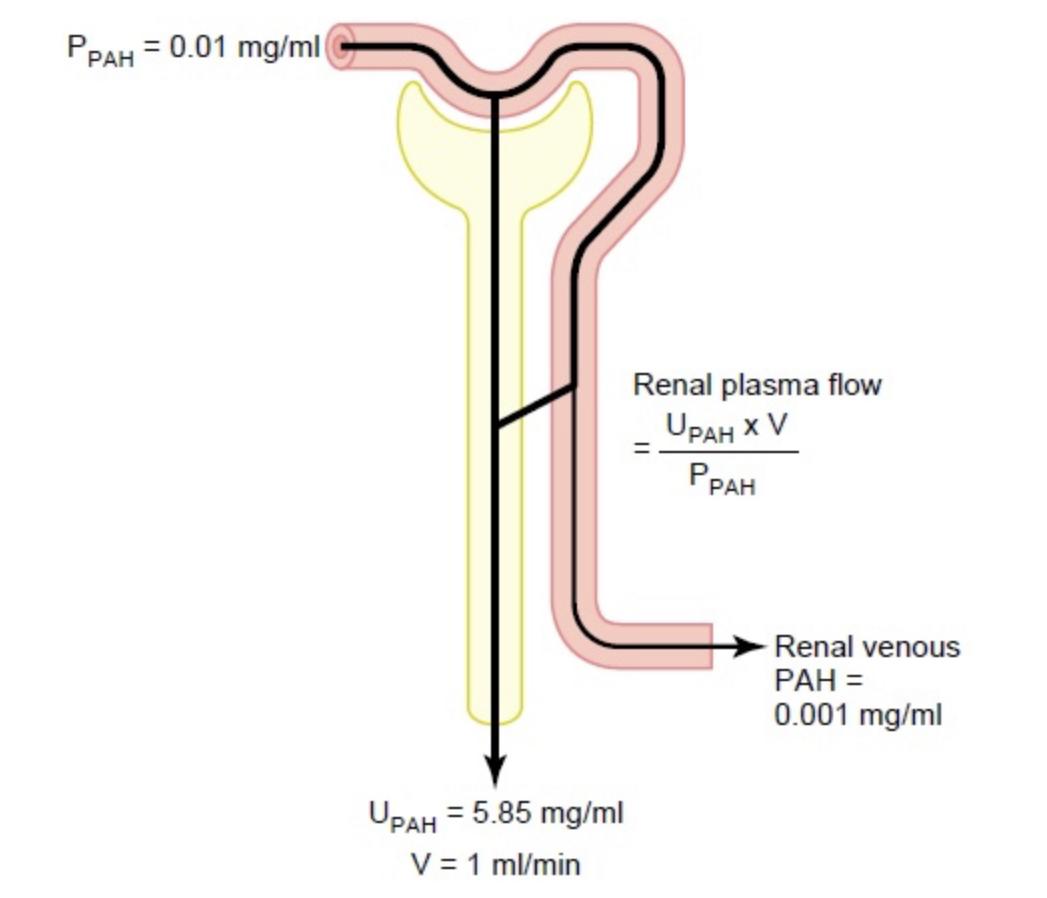 PPAH
ERPF
ARPF =
PPAH - VPAH
Extraction ratio
PPAH
ARPF
RBF =
(1-Hematocrit%)
RPF=  Renal Plasma Flow PPAH= concentration of PAH is measured in one arterial blood plasma  ERPF= Effective Renal Plasma Flow UPAH= concentration of PAH is measured in one urine sample ARPF=  Arterial renal plasma flow
PAH clearance: example
If the concentration of PAH in the urine and plasma and the urine flow are as follows: 
Concentration of PAH in urine = 25.5 mg/min 
Urine flow = 1.1 ml/min
Concentration of PAH in the arterial blood = 0.05 mg/ml 

Then CPAH or Renal Plasma Flow =  


Let’s say the hematocrit is 45%, then renal blood flow will be:
25.5*1.1
= 560 ml/min
0.05*
560x100
= 1018 ml/min
100-45
10
Use of inulin Clearance
Females’ slides only
Clearance can also be used to determine renal handling of a substance.
Clearance values can also be used to determine how the nephron handles a substance filtered into it. In this method the clearance for inulin or creatinine is calculated and then compared with the clearance of the substance being investigated.
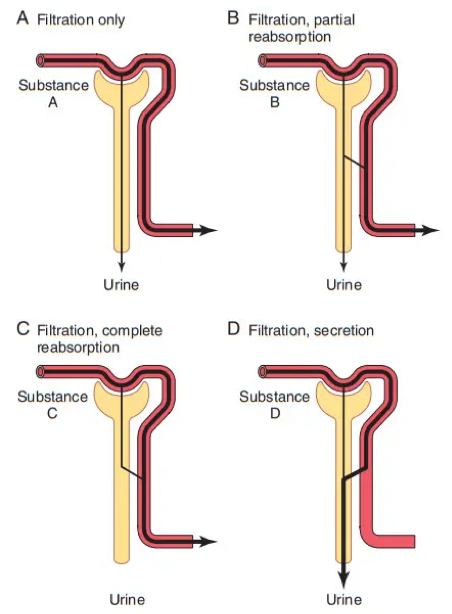 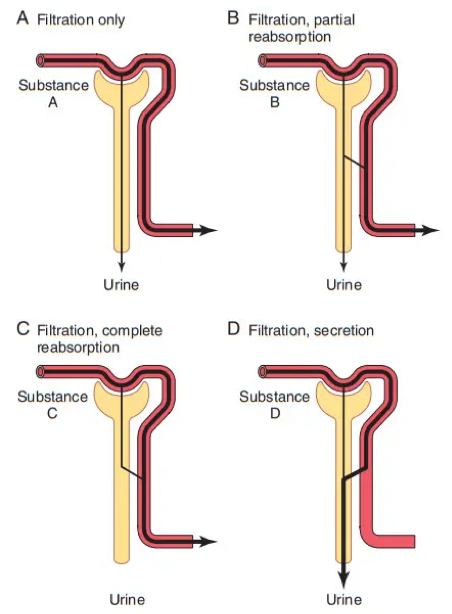 1
2
3
Comparison of clearance of a substance with clearance of inulin
= inulin clearance; only filtered not reabsorbed or secreted
< inulin clearance; reabsorbed by nephron tubules
> inulin clearance; secreted by nephron tubules
Calculation of reabsorption or secretion from renal clearance
Excretion rate < filtered rate
Clearance < GFR
Excretion rate > filtered rate
Clearance > GFR
Reabsorption
Secretion
Reabsorption* = (GFR X P*)-(U* X V) 
* indicate assessed substance.
Secretion* = (U* X V)- (GFR X P*).
* indicate assessed substance.
11
Question from females’ slides
Q: Given the following information for a freely filterable substance
GFR = 120 mL/min 
Plasma concentration = 3 mg/mL 
Urine flow rate = 2 mL/min 
Urine concentration = 10 mg/mL
                we can conclude that: 

a) The kidney tubules reabsorbed 340 mg/min 
b) The kidney tubules reabsorbed 200 mg/min 
c) The kidney tubules secreted 200 mg/min 
d) The kidney tubules secreted 340 mg/min 
e) Net transport is 0 mg/min
Amount filtered per minute = ( GFR X P* )
=  120 ml/min  X  3 mg/ml  =  360 mg/min

 Amount excreted per minute = ( U* X Urine flow rate )
=  2 ml/min  X  10 mg/ml  =  20 mg/min

Amount Filtered per minute > Amount excreted per minute
 (That means we are calculating the reabsorption)

Amount transported per minute = Filtered – Excreted
=  360 - 20   =   340 mg/min

Answer = a
Quiz
Q1
The maximum clearance rate possible for a substance that is totally cleared from the plasma is equal to which of the following?
Q2
Q3
How do you calculate the rate of excretion by kidneys?
Which substance can be used to most accurately assess the GFR
GFR
Filtered load of that substance
Urinary excretion rate of that substance
Renal plasma flow
Rate of filtration – Rate of secretion – Rate of reabsorption
Rate of filtration + Rate of secretion – Rate of reabsorption
Rate of filtration + Rate of secretion + Rate of reabsorption
Rate of filtration – Rate of secretion + Rate of reabsorption
Inulin 
Urea 
Glucose 
Para-aminohippurate
Q4
What will be the renal clearance if the rate of urinary excretion is 625 ml/min and plasma drug concentration is 4.2 ng/ml?
148.80ml2/ng min
150ml2/ng min
152ml2/ng min
140ml2/ng min
Quiz
125 ml/min
3 mg/ml 
5 gm/ml
25 mg/ml
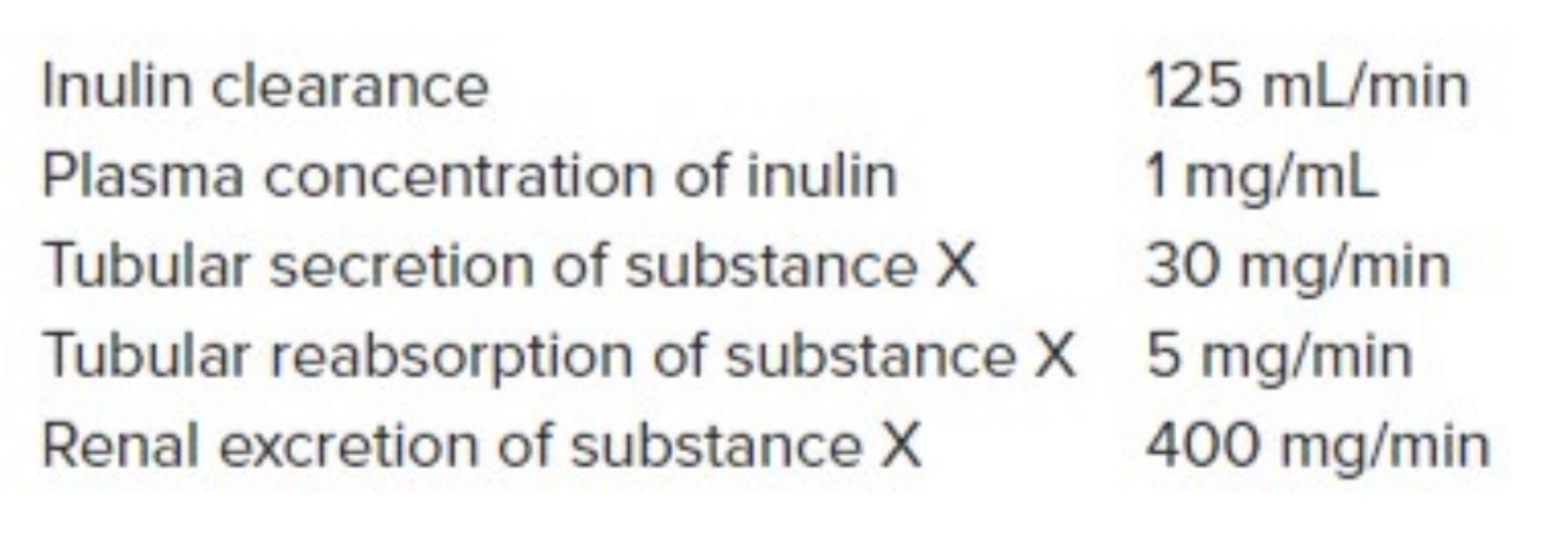 Q5
Q6
Which one of these substances is completely reabsorbed    and has zero clearance?
What is the plasma concentration of substance X?
Creatinine
Glucose
Inulin
PAH
Answers: 1-D, 2-B, 3-A, 4-A 5-B, 6-B
A freely filterable substance have:
GFR = 120 mL/min 
Plasma concentration = 2.5 mg/mL 
Urine flow rate = 3 mL/min 
Urine concentration = 13 mg/mL
Find the excretion rate and the filtration rate.
SAQs
Filtration rate= (GFR X P*)
= 120 ml/min X 2.5 mg/ml = 300 mg/min

Excretion rate= (U* X urine flow rate)
= 3 ml/min X 13 mg/ml = 39 mg/min
SAQs
Based on the previous question, choose if it undergone reabsorption or secretion then find its value.
Excretion rate < filtration rate 
Then it undergone reabsorption 
Reabsorption = filtered - excreted
= 300 mg/min - 39 mg/min = 261 mg/min
Members
Team Leaders
Khalid Alrasheed
Razan Almohanna
Raneem Alwatban
Othman Alabdullah
Team Members
Safia Aldkhyyl
Lana Alhumaidhi
Theme was done by Shatha Almutib
physio442@gmail.com